Session 6Decentralized Drug Distribution of Antiretroviral Therapy in the Private Sector: Demand Creation and Client Enrollment
Learning objectives
By the end of this session, participants will be able to:
Discuss how to create demand for private sector DDD of ART 
Identify clients who qualify for DDD enrollment
Describe the process for enrolling clients into DDD of ART
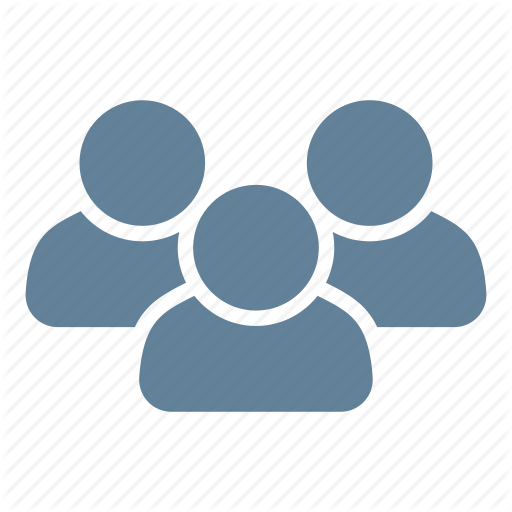 What is demand creation?
An evidence-based approach that tailors messaging and activities to specific geographic locations and communities for the most effective results
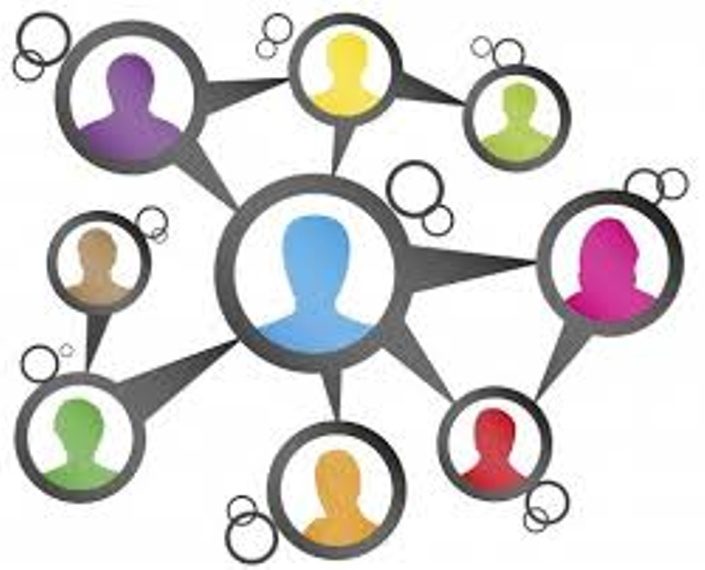 Who should be involved in creating demand for different models of DDD of ART?
Demand creation should involve everyone who provides care and treatment to people living with HIV in both health facilities and communities, including:
Clinicians (doctors, clinical officers)
Nurses
Counselors
Pharmacists and pharmacy technicians
Other health facilty staff
Community health workers
Peer educators
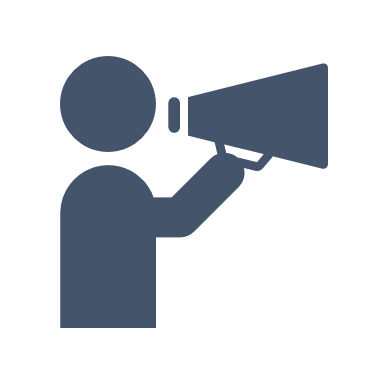 Baseline knowledge required
To create demand for DDD of ART, health care providers and other relevant stakeholders need a clear understanding of:
What decentralized service delivery (DSD) is and what DSD options are currently available
How DDD of ART fits into DSD
Main advantages of DDD of ART
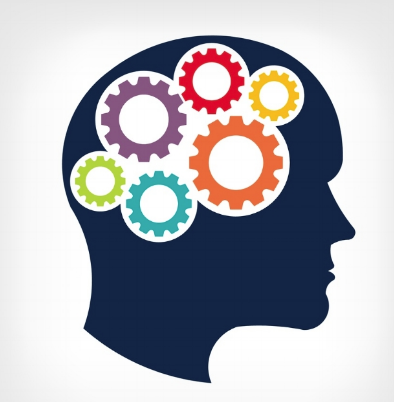 DSD
DDD
[Speaker Notes: This Photo by Unknown Author is licensed under CC BY-ND]
DSD of HIV care
DSD is a client-centered approach that:
Simplifies and adapts HIV services across continuum of care to reflect needs and preferences of various groups of people living with HIV
Reduces unnecessary burden on health system
Current DSD options
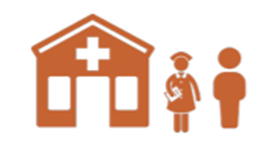 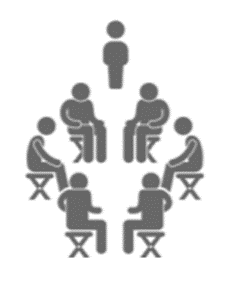 Additional DSD option
DDD of ART through private sector outlets:
Is another DSD option
Increases service efficiencies and impact
Addresses barriers to access, e.g., long distance/transportation to health facilities, inconvenient hours, long waiting times
Reduces stigma and discrimination associated with accessing HIV care and treatment services at facilities
DSD/DDD benefits everyone
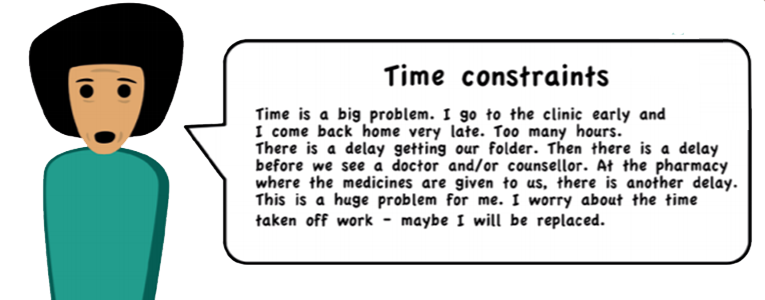 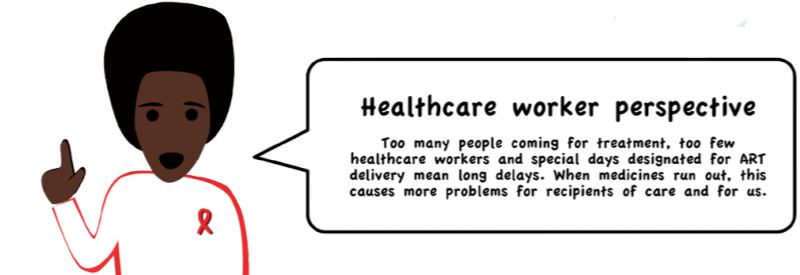 Key principles of demand creation for DDD of ART
Create demand for DDD of ART while respecting informed choice.
Sensitize staff in public health facilities about DDD models and provide them with all relevant information and tools.
Inform associations/groups of people living with HIV about availability of DDD models and involve them in demand-creation activities.
Develop and share information, education, and communication (IEC) materials.
Encourage clients using DDD of ART to share their experiences with others.
Role of client engagement in demand creation for DDD of ART
Client engagement (a participatory approach with clients) is central to demand creation, encourages ownership, and includes: 
Seeking to understand client concerns and problems (e.g., through focus group discussions), with different DSD models designed to address the problems identified
Identifying peer leaders/community volunteers who are key change agents and involving them in demand-creation activities
Tailoring communication messages, trainings, and other materials to target key stakeholders, including clients
Creating demand for DDD of ART among clients
To create demand among clients:
Disseminate information on available DDD of ART models at health facilities and in the community.
Ensure that all providers understand the advantages of DDD of ART and can explain the model to eligible clients.
Features of DDD models that clients may find attractive: 
Reduced waiting time at health facility and fewer visits 
Ability to pick up medication after normal operating hours at convenient location 
Convenience and ease of access
Quality of care
[Speaker Notes: To ensure patients are enrolled into the DDD model, it is crucial that the information on the availability of the model is disseminated both at the health facility and the community.]
Key resources needed for demand creation of DDD of ART
Training and orientation plan for health providers on DDD of ART models, including advantages and eligibility criteria
Dissemination/demand-creation plan to promote DDD of ART as an option to eligible people living with HIV at health facilities and in community
Targeted IEC materials detailing DDD of ART and its advantages
Demand-creation activities at different levels of care
Identification of clinically stable clients
Public facility staff are responsible for identifying clients eligible to receive ARV refills at a DDD outlet instead of hub facility
Criteria for “clinically stable clients” vary slightly from country to country, but generally include:
Being on ART for 1 year (or at least not less than 6 months)
No adverse drug reactions that require regular monitoring
No opportunistic infections
Not pregnant or breastfeeding
Appreciation of need for lifelong adherence, understands U=U (undetectable=untransmittable)
Evidence of treatment success (consecutive undetectable viral load measures, CD4 counts above 200 cells/mm3 if no viral load monitoring)
Devolvement of clients to private pharmacy
The devolvement of clients to a private pharmacy entails:
Hub facility staff present private pharmacy model as one of several DSD models and explain how it works
Willing clients provided with list of pharmacies from which to select DDD outlet
Clients sign informed consent form agreeing to be devolved to pharmacy of their choice 
Hub facility provides client with prescription for maximum number of months, but not beyond next scheduled clinic visit/viral load sample collection based on national guidelines
Client goes to private pharmacy for subsequent refills
During next clinic visit (every 6 or 12 months), client returns to hub facility for clinical assessment and new prescription
Devolvement of clients to private pharmacy (cont.)
DSD/DDD models adaptable and flexible, work in parallel so that  clients can move among them over course of lifetime
Clients allowed to switch back to hub facility at any time
Clients referred back to hub facility if no longer meet criteria of “clinically stable”
All clients, regardless of health status, continue to have clinical consultations at hub facility as part of their package of care
Illustrative pathway for enrolling clinically stable clients into DDD of ART models
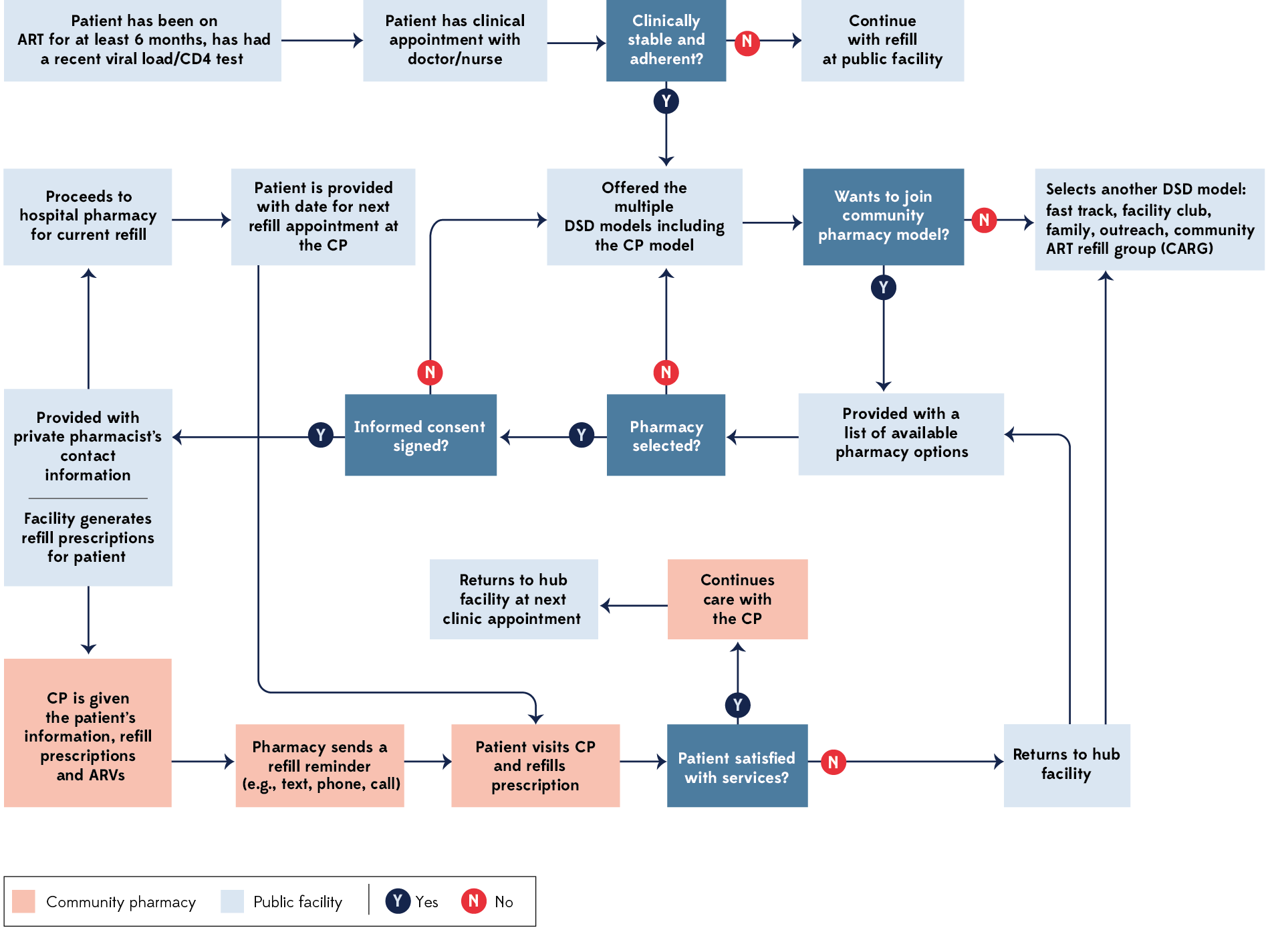 [Speaker Notes: Diagram available as handout]
Activity
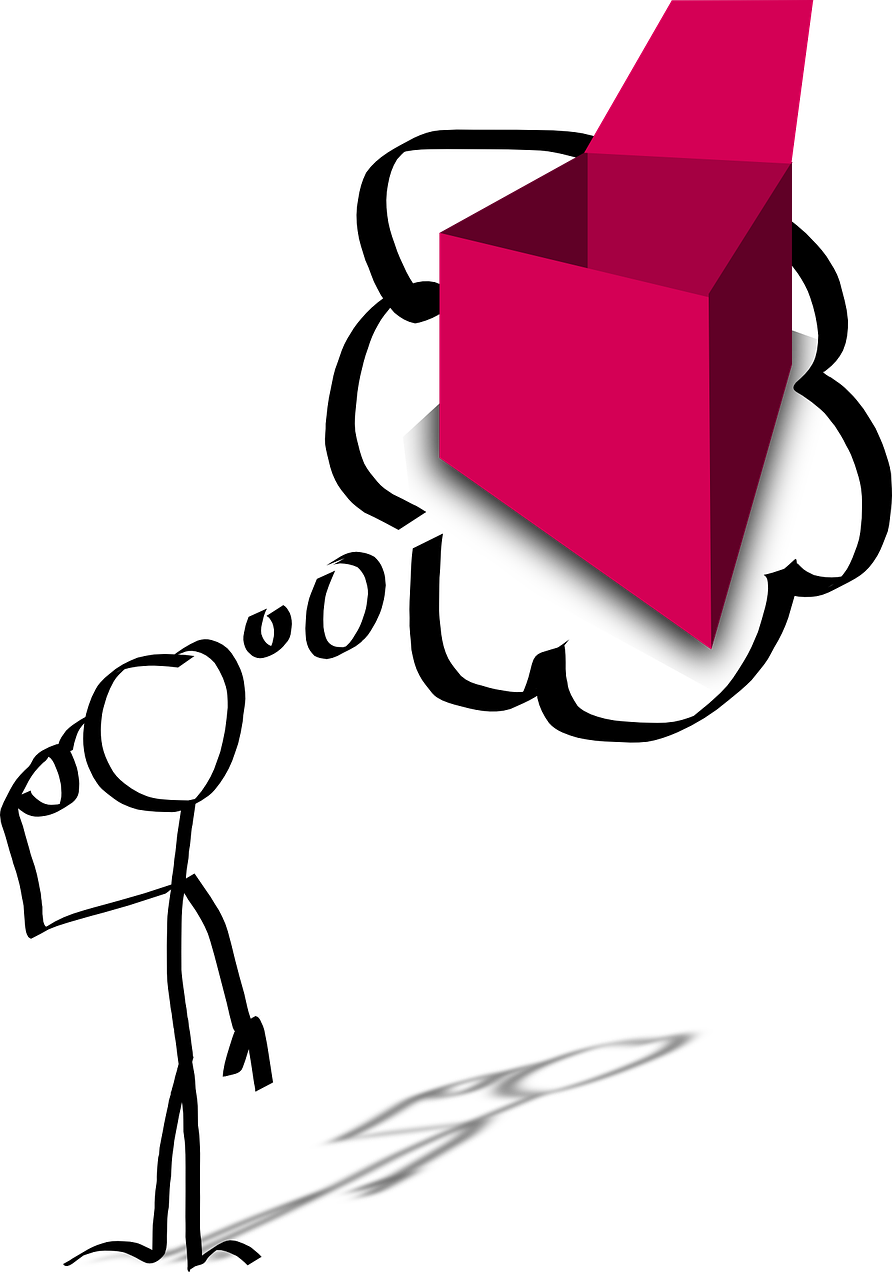 Practice filling out the forms used by the program for referring clients to DDD outlets for their ARV refills.
In countries where an electronic referral system is used, practice using it.
Client rights
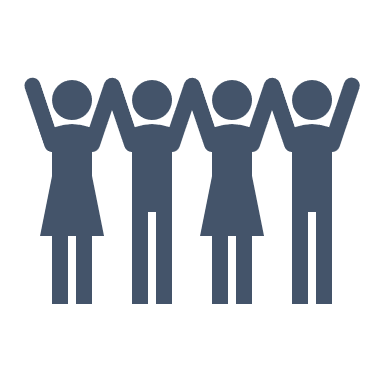 Empowered and informed communities of people living with HIV will need to demand DSD of ART as part of their right to access the best possible treatment and care.
To demand it, they must know about it, understand it, and be able to assess the impact it will have on their lives and treatment.
“It’s not about everybody getting the same thing. It’s about everybody getting what they need in order to improve the quality of their situation.” 
Cynthia Silvia Parker, Interaction Institute for Social Change